Articulate Rise KickStarter
CHEP Webinar Learning Series – Session 3
April 22, 2022
Craig Rebich
Senior Learning Strategist
crebich@vivayic.com
[Speaker Notes: Planning Notes]
CHEP Webinar Learning Series Overview
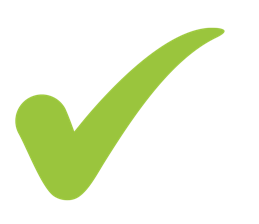 Enabling a Successful Training Initiative – March 10, 2022
Working session to determine an effective training process

Clarity Maps and Instructional Design Templates – March 25, 2022
Training session to identify a clarity maps, tools, templates, and determine when and how to use them.

Articulate Rise Kickstarter Session – April 22, 2022
Training session to learn the basics of Articulate Rise
1
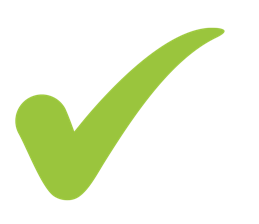 2
3
[Speaker Notes: In this session, we’ll learn what a clarity map is, determine what questions to ask to create a clarity map, learn the overall design process, and discuss the tools and templates required to build out online modules throughout the design process.]
Today’s Goals and Agenda
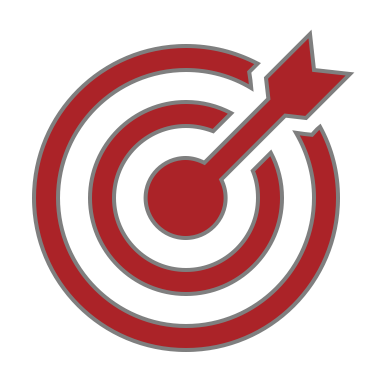 Goal: Discuss the tools and templates in the design process
Agenda
11:00 AM – Welcome/Review/Overview
11:15 AM – Determine the key features of Articulate Rise
11:30 AM – Identify when to use Rise
11:40 PM – Features in action
12:20 PM – Wrap-up & Next Steps
[Speaker Notes: In this session, we’ll learn what a clarity map is, determine what questions to ask to create a clarity map, learn the overall design process, and discuss the tools and templates required to build out online modules throughout the design process.]
Project Intake Form + Clarity Map + Design
1
3
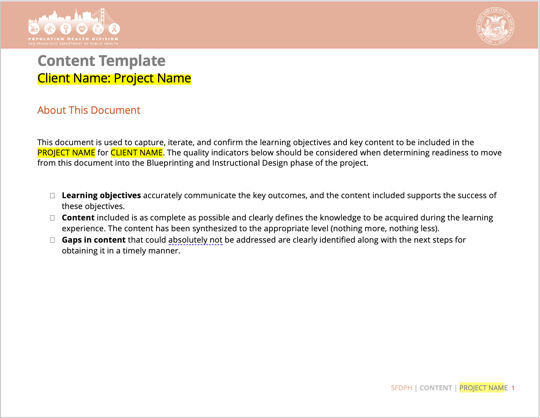 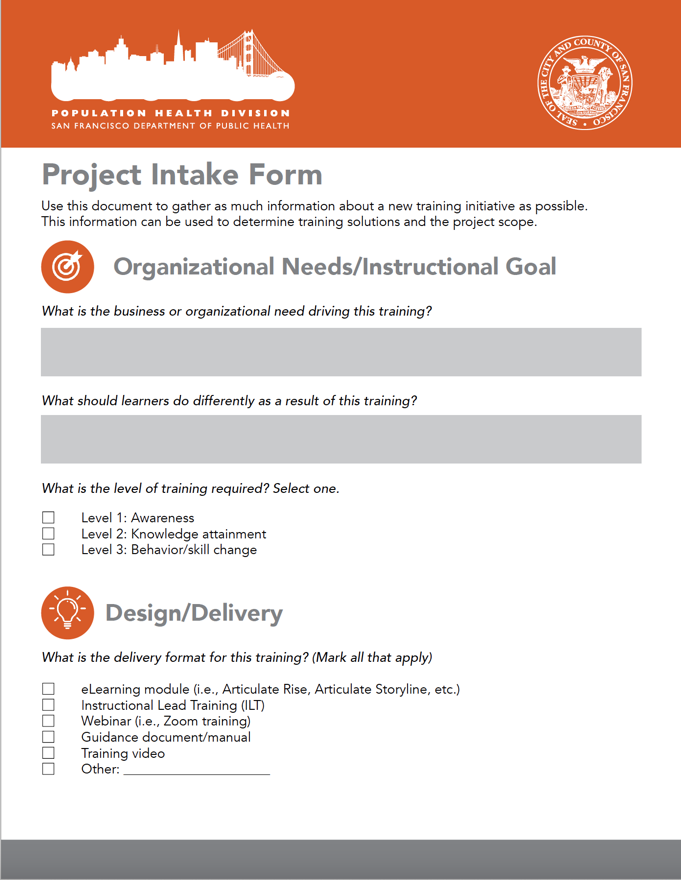 2
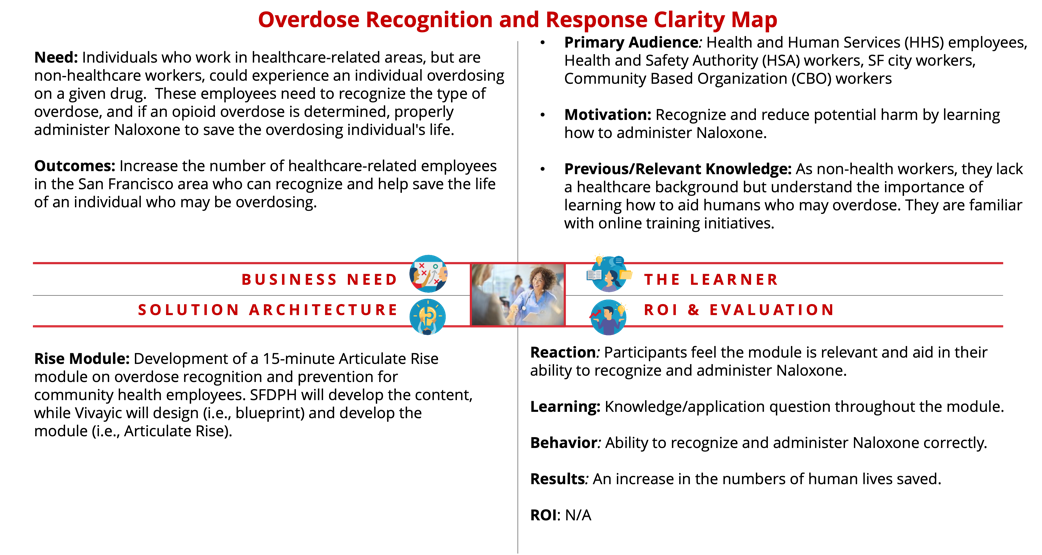 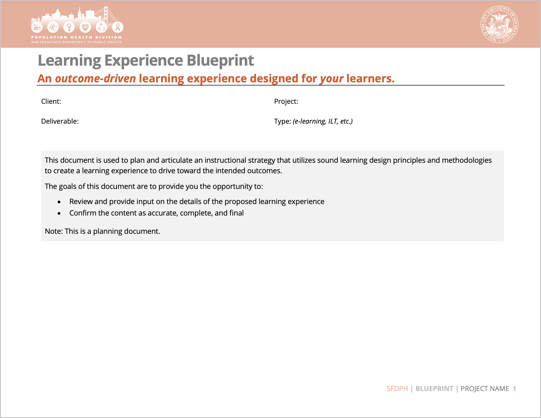 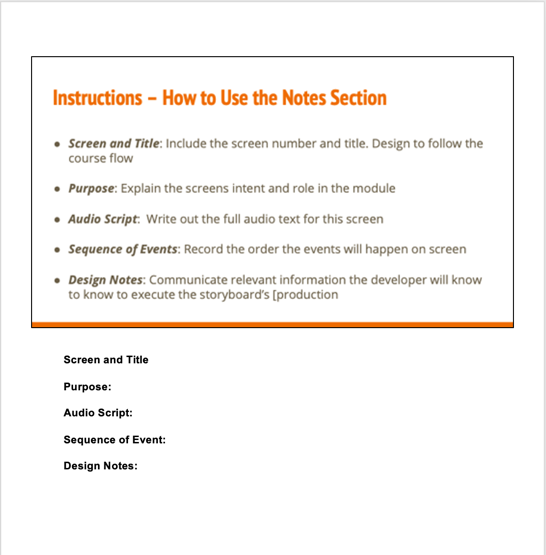 Review
What tools, process, or steps have you used in the last few weeks?
OR
What tools, process, or steps are you excited to use in the next few weeks?
1
2
RECORD YOUR ANSWERS IN THE CHAT
Things to Consider
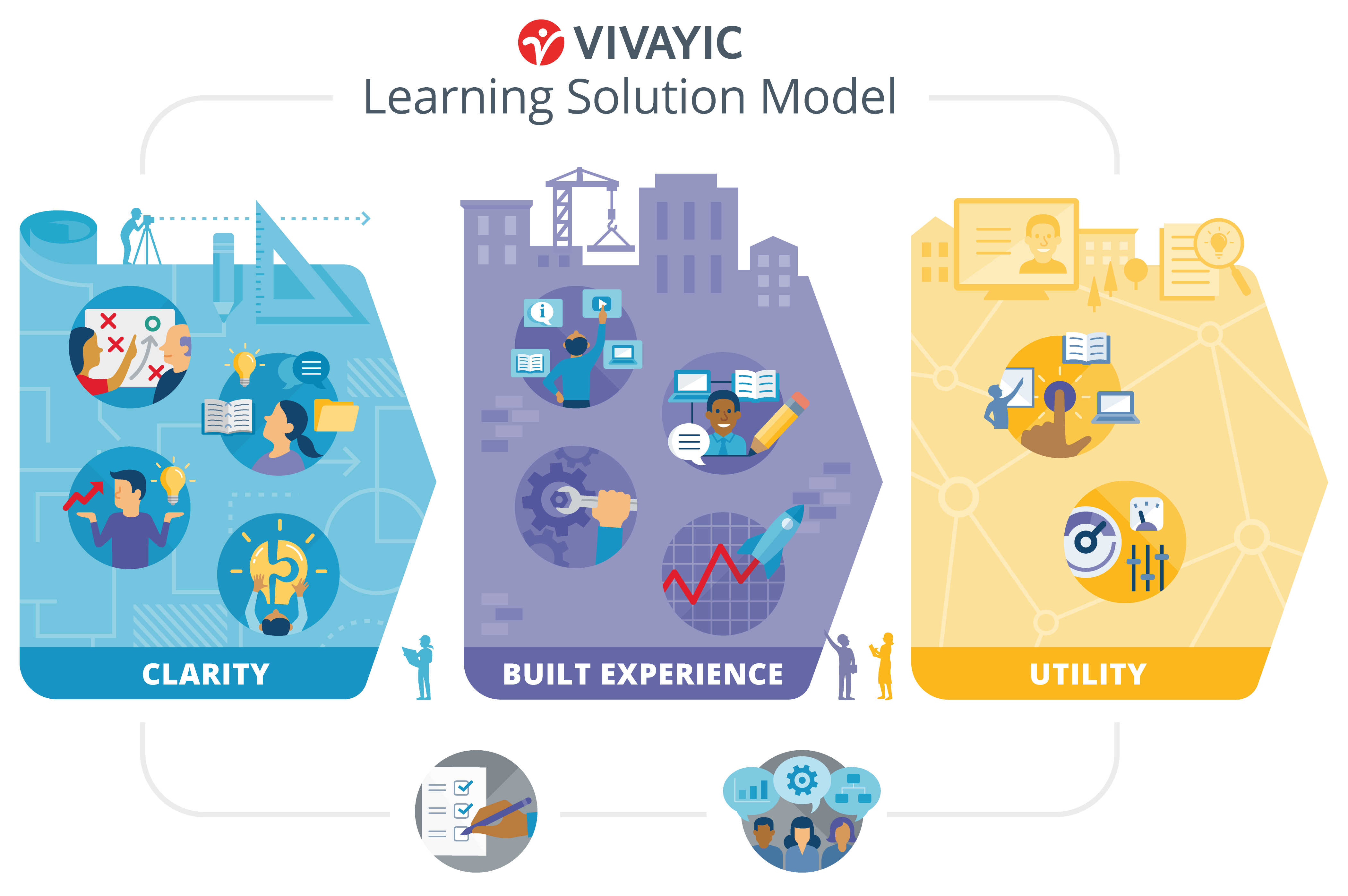 [Speaker Notes: Padlet - https://padlet.com/rcreasy/d4wy0c6dwe33c0ln

What information needs collected?
What are the main steps for this process?
Who needs to be involved?]
Things to Consider – Built Experience
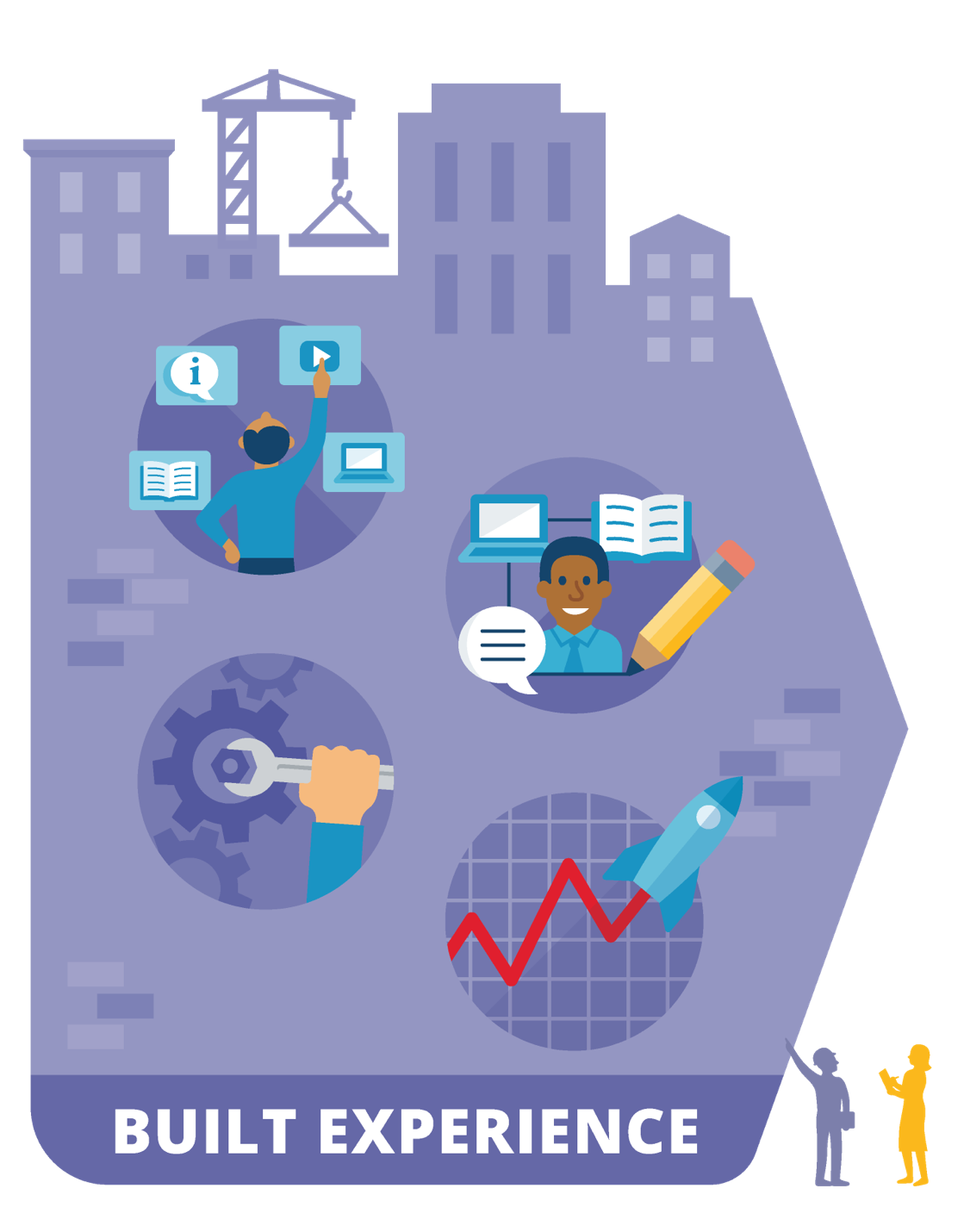 What’s This About? 
Building the learning experience
Graphic/UX identity
Prototype/pilot/improve


Tools
Knowledge document (content)
Blueprint (content + design)
Storyboard (content + design + visuals)
Development review tools (Alpha, Beta, Final)
[Speaker Notes: Padlet - https://padlet.com/rcreasy/d4wy0c6dwe33c0ln

What information needs collected?
What are the main steps for this process?
Who needs to be involved?]
What is Articulate Rise
https://articulate.com/360/rise
Why Articulate Rise
Pros
Cons*
Limited ability to customize 
Limited formatting ability  
Limited creative ability
Web Browser based
Responsive
User friendly
Quick development time
Engaging, built-in interaction
* Integration work arounds:
Storyline blocks
Type forms
H5P Plug ins
Review
In what situations, would you select Rise over another development tools?
1
RECORD YOUR ANSWERS IN THE CHAT
[Speaker Notes: Example - https://www.dropbox.com/s/c3pfhnqwimgyzsu/SFDPH_Overdose_Recognition_EKP_Final.docx?dl=0]
Why Articulate Rise
Pros
Cons*
Limited ability to customize 
Limited formatting ability  
Limited creative ability
Web Browser based
Responsive
User friendly
Quick development time
Engaging, built-in interaction
* Integration work arounds:
Storyline blocks
Type forms
H5P Plug ins
When to Use Rise
Compliance training
Text based content
Working together


Mobile learning 
Short time frame
508 Compliance
Learning Levels and Development
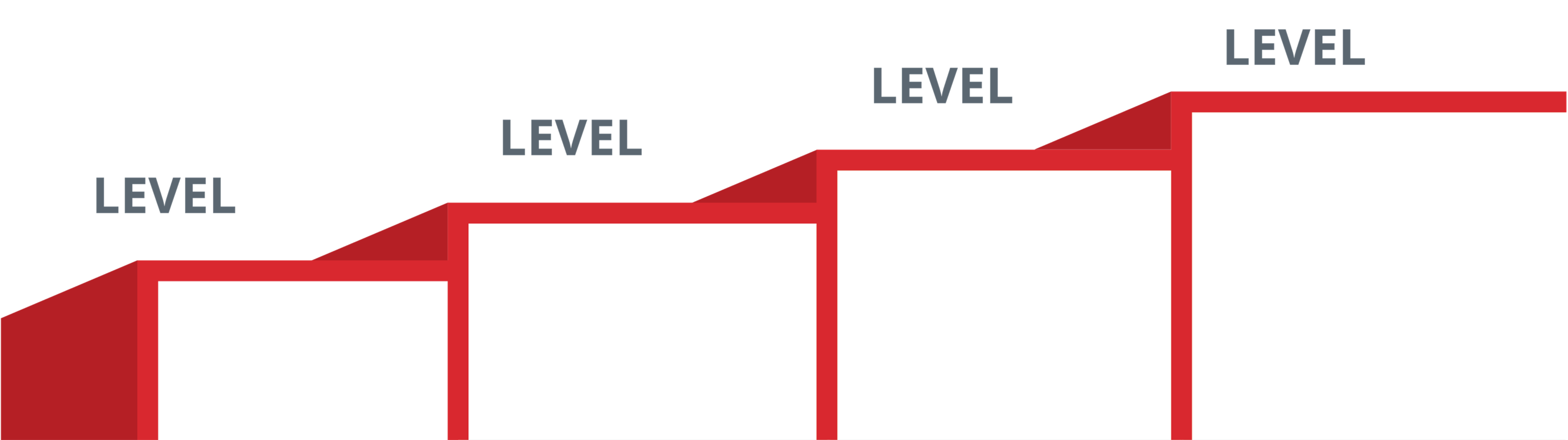 4
3
2
BEHAVIOR CHANGE
1
APPLICATION & SKILL DEVELOPMENT
KNOWLEDGE ATTAINMENT
AWARENESS
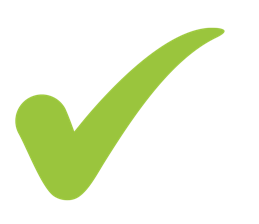 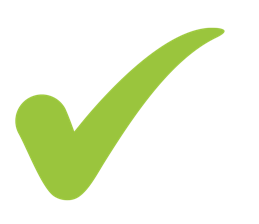 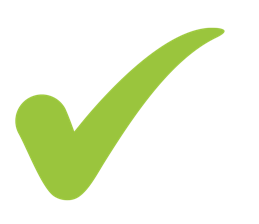 Rise
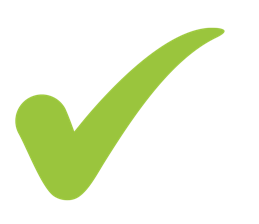 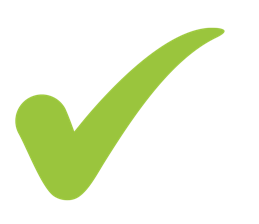 Storyline
Consideration
Cost, Time and Resources
[Speaker Notes: Facilitator Notes: 
Let’s dig a big deeper into the levels of learning, which provide us with a common language and framework for identifying and assessing levels of learning. 
Unpack each level in more detail, using the graphic on the screen. 
Make the connection between designing at a specific level and how the blueprint if flexible enough to work. Also connect this to the Project Intake Form]
Consideration Questions When Designing
How can other elements or tools be incorporated into Rise?
What are possible work arounds to a Rise limitation?
How can use Rise differently than as a linear based learning module?
How do I prevent Rise from driving my approach to design?
Rise Demo
What Do You Think?
What is your reaction to Rise and its compatibilities?

In what situation do you see using Rise in your organization?
1
2
RECORD YOUR ANSWERS IN THE CHAT
[Speaker Notes: Example - https://www.dropbox.com/s/c3pfhnqwimgyzsu/SFDPH_Overdose_Recognition_EKP_Final.docx?dl=0]
Wrap up & Next Steps
Craig to send Rise resources